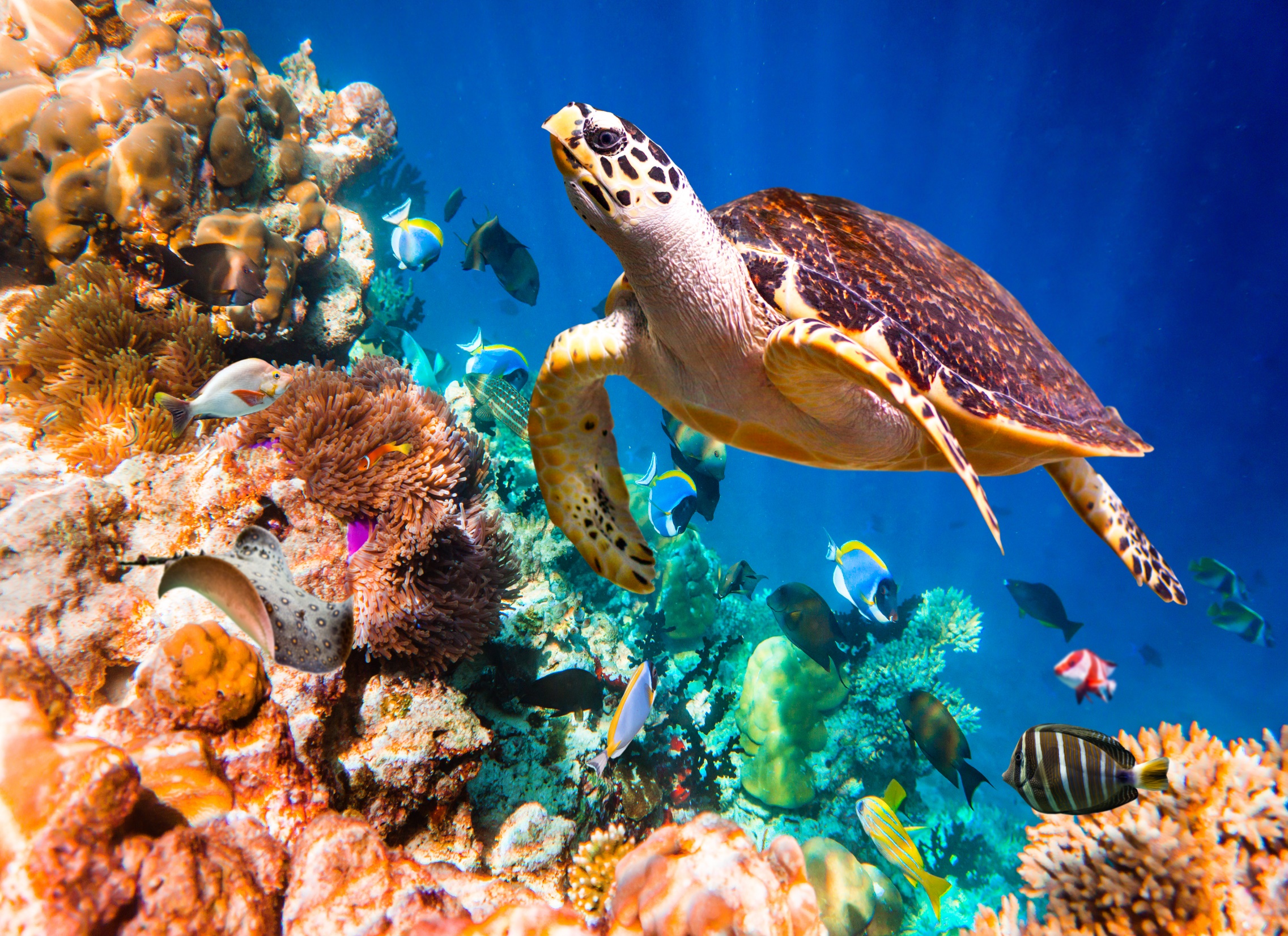 Living Systems
	Investigation 4, Part 4 –
        Ecosystems
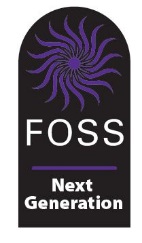 Slide 1
Worm-Jar System
Let's look at our worm jars.

What observations have you made over time?
Living Systems, 4.4: Ecosystems
Step 1
Slide 2
Worm-Jar System
Dump your jar into a clean basin.
Sift through the contents and search for worms and other items.
How do the numbers of worms you have now compare to the number you started with?
Living Systems, 4.4: Ecosystems
Step 3
Slide 3
Sense-Making Discussion
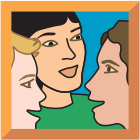 Living Systems, 4.4: Ecosystems
Step 4
Slide 4
Worm-Jar System
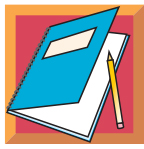 What happens when compost worms interact with organic litter?


Draw a line of learning and add any new information you discovered today.
Living Systems, 4.4: Ecosystems
Step 5
Slide 5
Focus Question
What are the parts of a marine ecosystem?
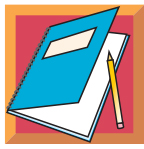 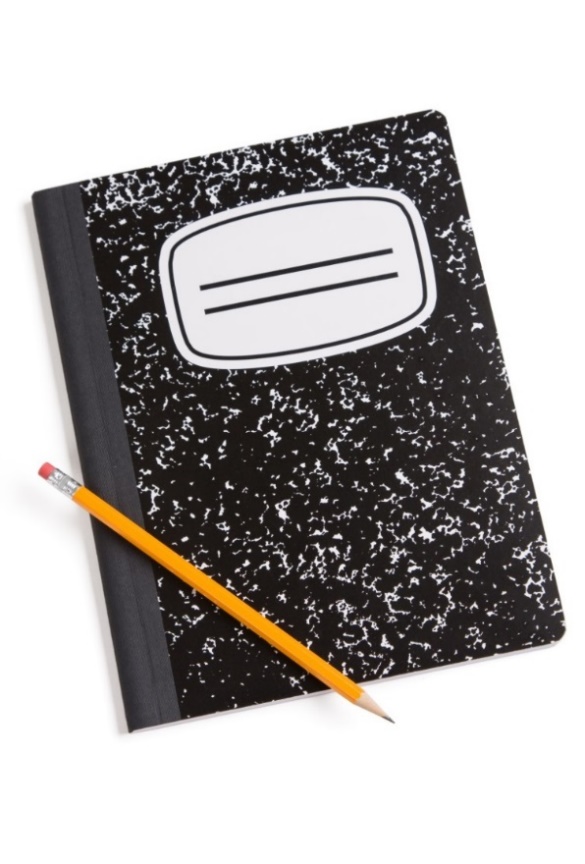 Living Systems, 4.4: Ecosystems
Step 6
Slide 6
View the video
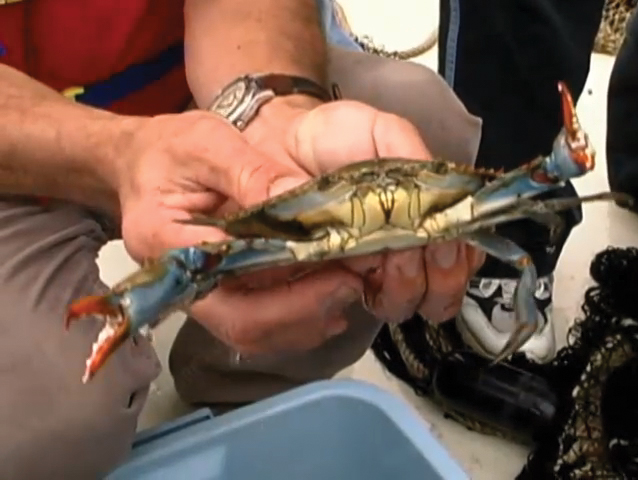 Living Systems, 4.4: Ecosystems
Step 7
Slide 7
Marine Ecosystem
After watching the video, discuss the parts of marine ecosystems in your groups. 

What did you find out about the parts of a marine ecosystem?
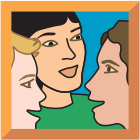 Living Systems, 4.4: Ecosystems
Step 8
Slide 8
Focus Question
What are the parts of a marine ecosystem?
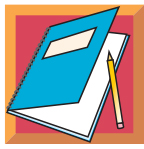 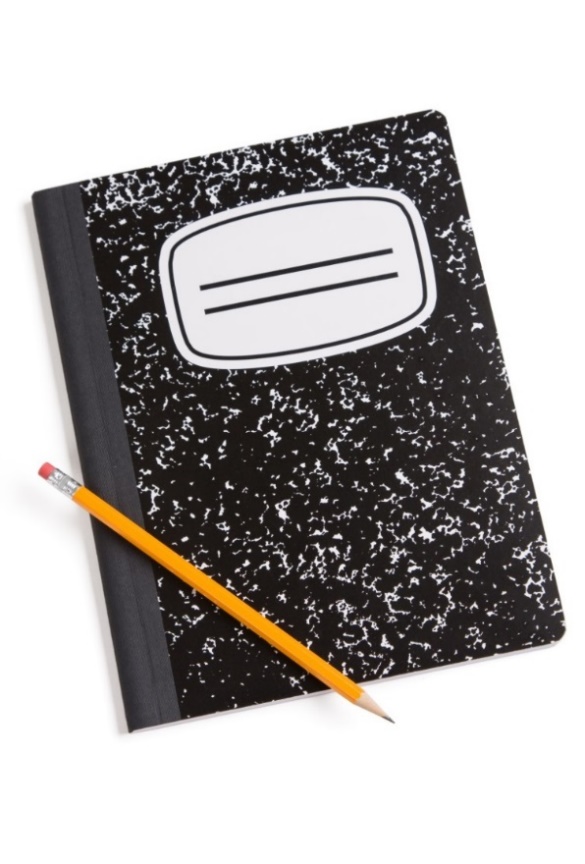 Describe how the parts interact in your answer.
Living Systems, 4.4: Ecosystems
Step 9
Slide 9
Reading in Science Resources
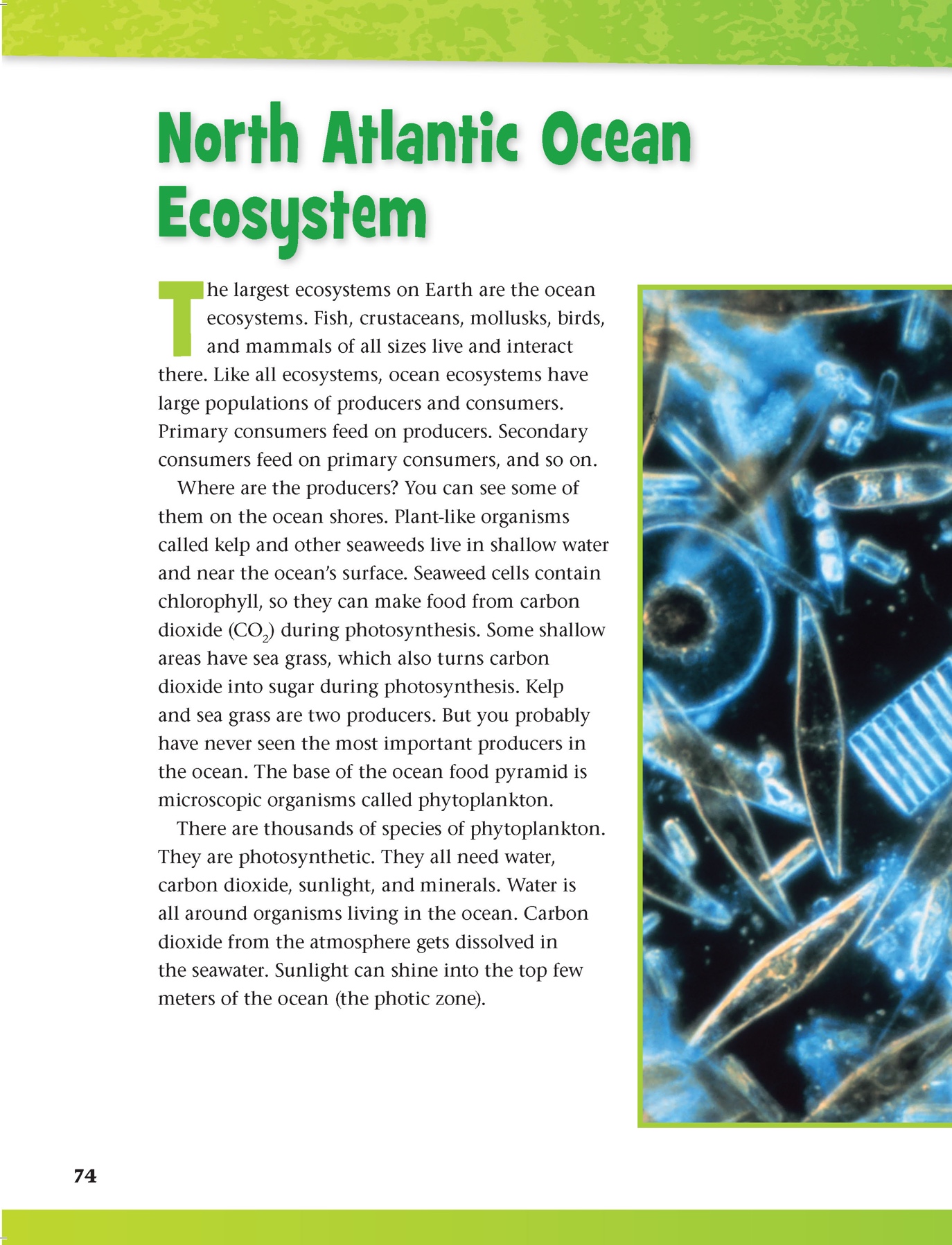 Living Systems, 4.4: Ecosystems
Steps 10–12
Slide 10
Wrap-Up
Use your three self-stick strips to mark the three most important things you've learned in this investigation. Use a highlighter or colored pencils to highlight key points. Discuss in your groups the ideas you have marked.

What are the key points in this investigation?
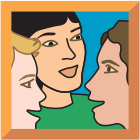 Living Systems, 4.4: Ecosystems
Step 13
Slide 11
Investigation Guiding Question
How do animal sensory systems function in the biosphere?
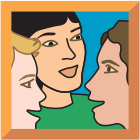 Living Systems, 4.4: Ecosystems
Step 14
Slide 12
Module Driving Question
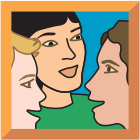 How can we describe Earth’s biosphere as a system of interacting parts?
Living Systems, 4.4: Ecosystems
Slide 13
Step 15
All rights reserved. Copyright The Regents of the University of California.
Developed at



Published and Distributed by
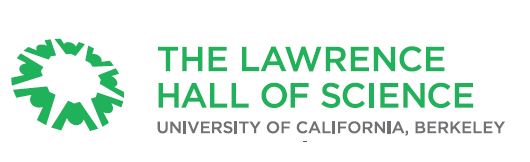 Photo credits:
Cover slide: © Andrey Armyagov/Shutterstock
Notebook image: © photastic/Shutterstock
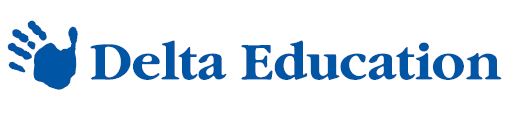 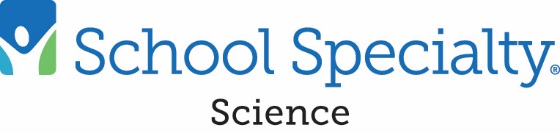 Living Systems, 4.4: Ecosystems
Slide 14